How to End Sales Calls
Session 075
October 13, 2023
Welcome – we’ll be starting soon.
How to End Sales Calls
Session 075
October 13, 2023
Before every sales call, remember…
The customer will forget about you before you leave their property.
They will not do what they implied they will do.
Multiple people will be part of making the decision.
In general, people are kind and avoid conflict.
[Speaker Notes: Tell the story of Grant taking us to Morton’s.]
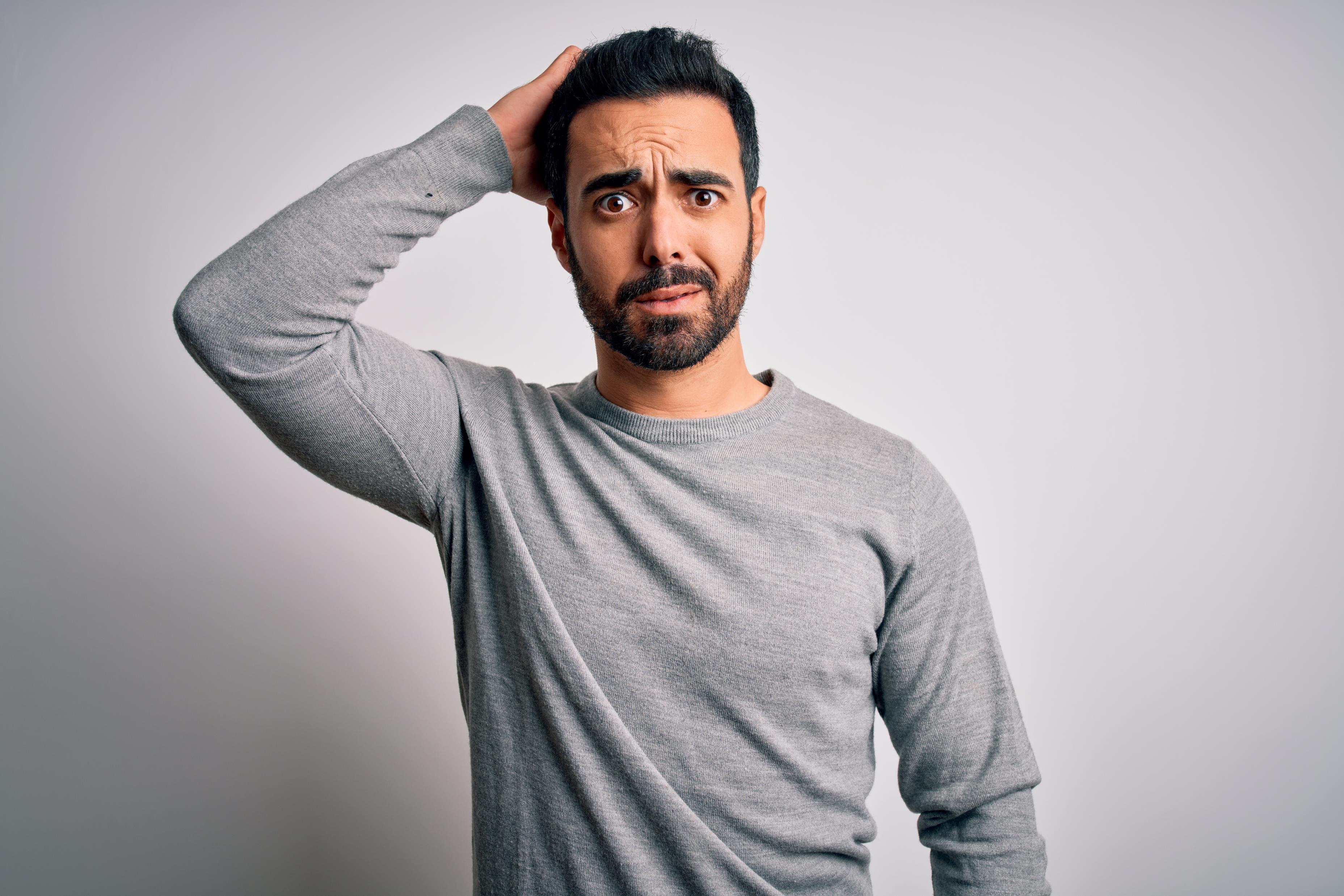 End our sales calls with momentum!
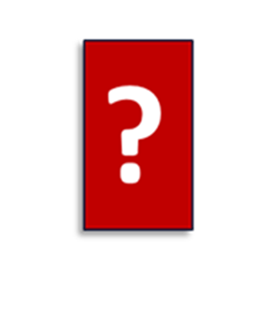 End our sales calls with momentum!
If we end sales calls with momentum…
They’ll remember more about us than our competition.
They’ll commit to the action items and a timeline. (Not a slam dunk, but drastically improves chances.)
They’ll let you know how you can win the business.
They’ll take your calls.
How to End Sales Calls
Set-Up Early
Action Items
Closing Questions
How?
Debrief
Set Up Early
Early in the sales call…
Set an alarm for 10 minutes before the end time.
“As we’re talking, please think about two things: concerns you have and the best next steps.”
Proactively bring up assumed objections (and price) early.
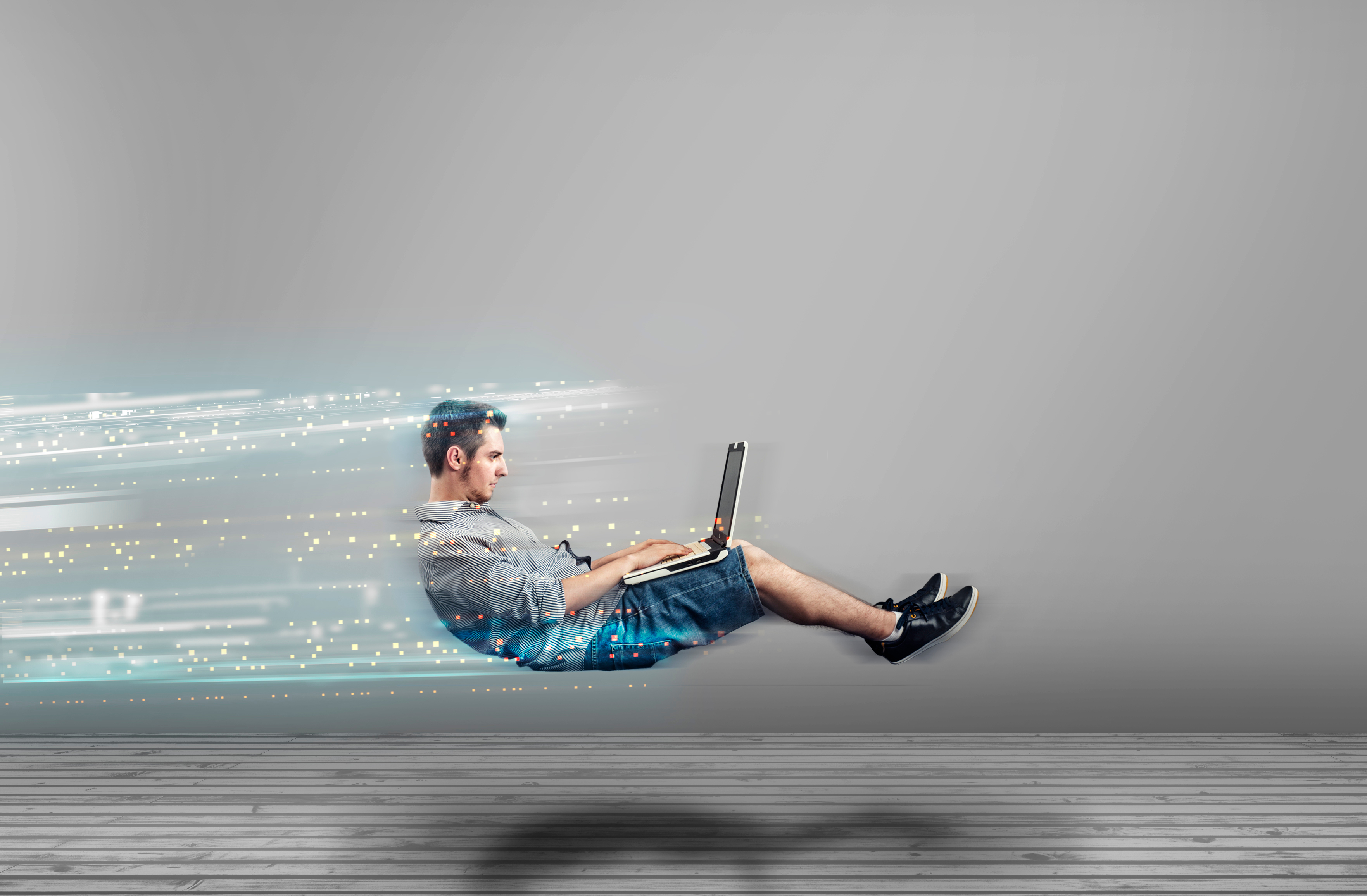 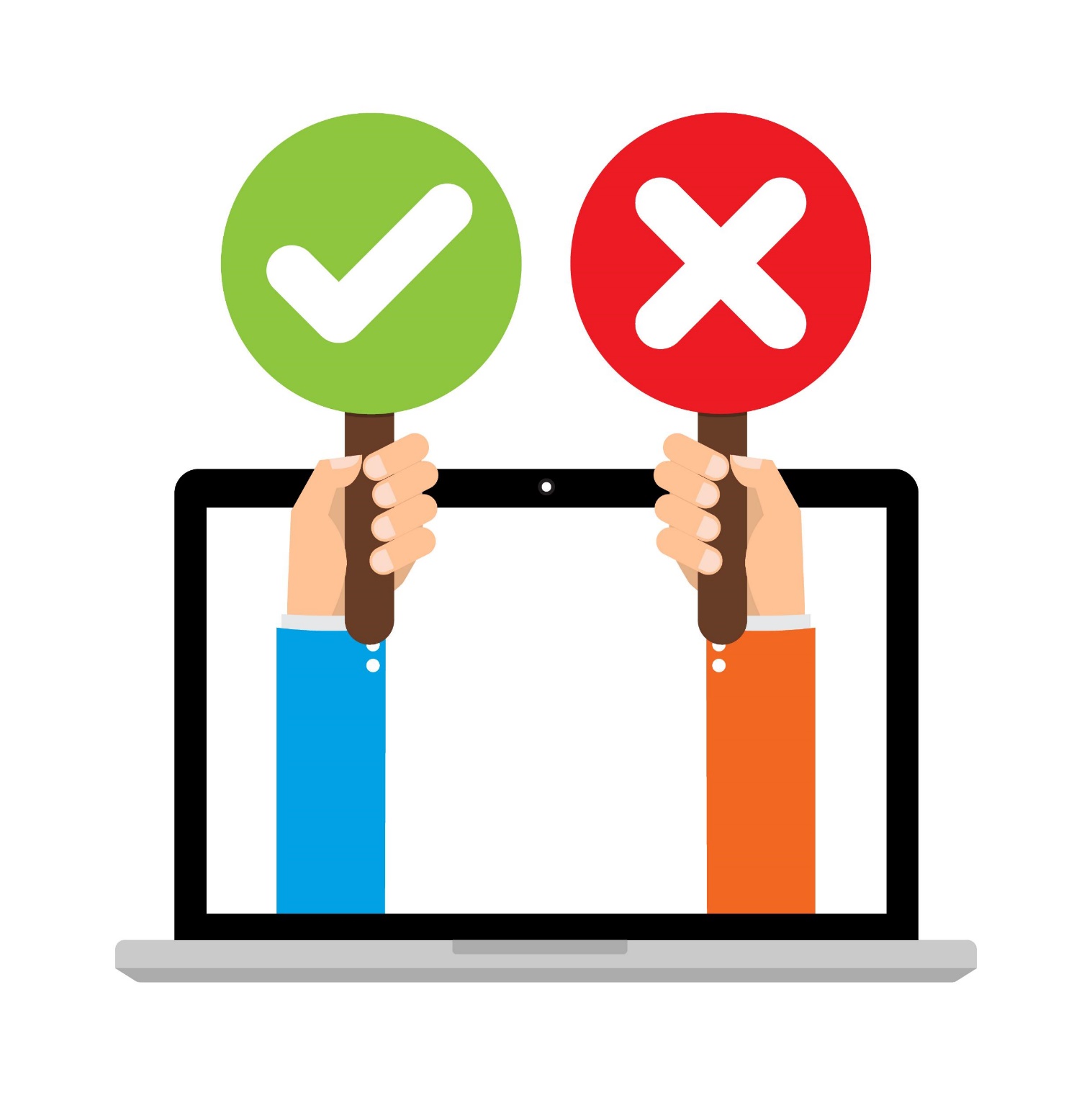 Poll Question
Ask for the order.
Show up on time.
List action items and get them done.
Depart with confidence.
What one thing must you do to effectively end a sales call? If you don’t do this, everything else is meaningless.
Ask for the order.
Show up on time.
List action items and get them done.
Depart with confidence.
What one thing must you do to effectively end a sales call? If you don’t do this, everything else is meaningless.
Ask for the order.
Show up on time.
List action items and get them done.
Depart with confidence.
What one thing must you do to effectively end a sales call? If you don’t do this, everything else is meaningless.
Ask for the order.
Show up on time.
List action items and get them done.
Depart with confidence.
What one thing must you do to effectively end a sales call? If you don’t do this, everything else is meaningless.
Action Items
Action Items
Write / type in a specific section of note pad.
Confirm that you’ve captured all action items.
Ask for the best time to follow-up on action items and give them plenty of space – do not rush them.
Ask for the best method of contacting each person.
Closing Questions
“Have you seen our competition?”


“What do we need to do to get you in this beauty today?”
Not Like This!
This method used to work…
GoalSix weeks later when they’re making decision…
No one was nearly as competent or confident as Robin from XYZ Integration.
It’s not even close.  And she didn’t use any of those cheezy closing techniques.
Closing Questions
Close for the next step in the process.
Your tone must be conversational.
Closing questions should be conversation starters.
When asking for the order…
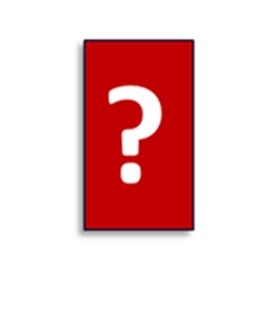 “When will you be releasing the order?”
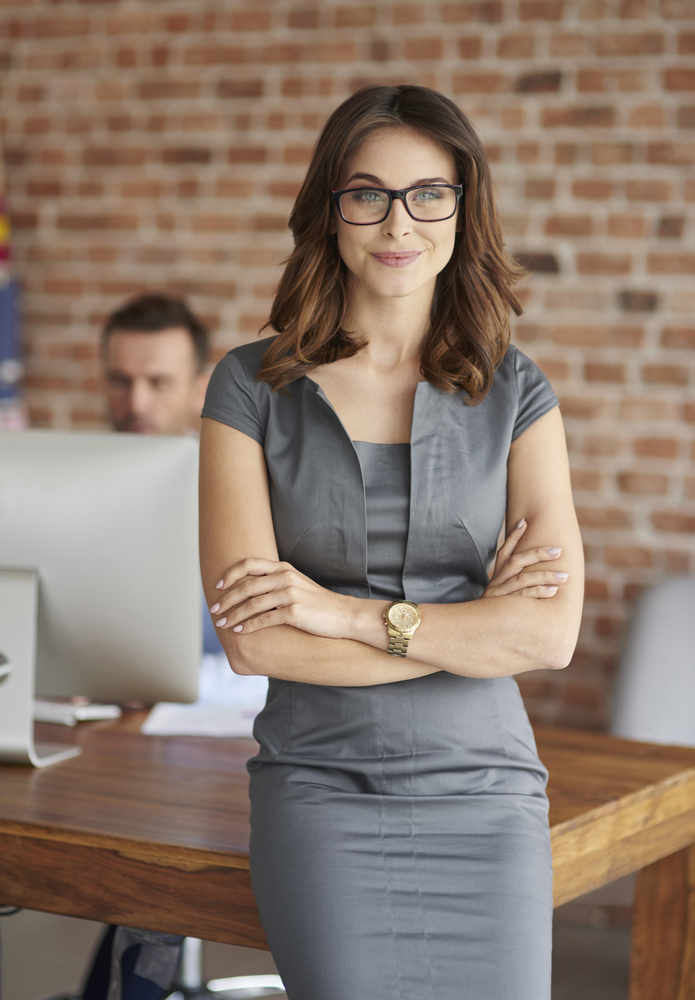 “Did you hear anything today that might concern you or that I can clarify?”
“Don’t worry about hurting my feelings. I’d much rather hear about it now than have it come up after I leave.”
How to End a Sales Call
Last Impression
You control it … “We’re at that time.”
Confirm action items.
Commit to emailing summary in the morning.
Mention that you need to schedule more time on the next visit.
Say good-bye and get outta there like Fonzie leaving Arnold’s.
Debrief
The Debrief
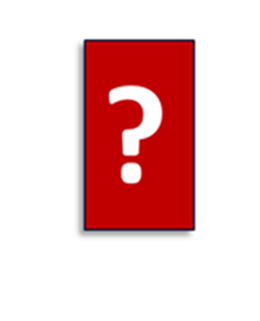 Write it as soon as you can but send the next morning.
List the action items in bullet points and separated by person responsible.
Email (or text or call) individuals thanking them for specific contributions.
Include everyone, even if that means forwarding to keep someone in the loop. Ask permission or be completely transparent.
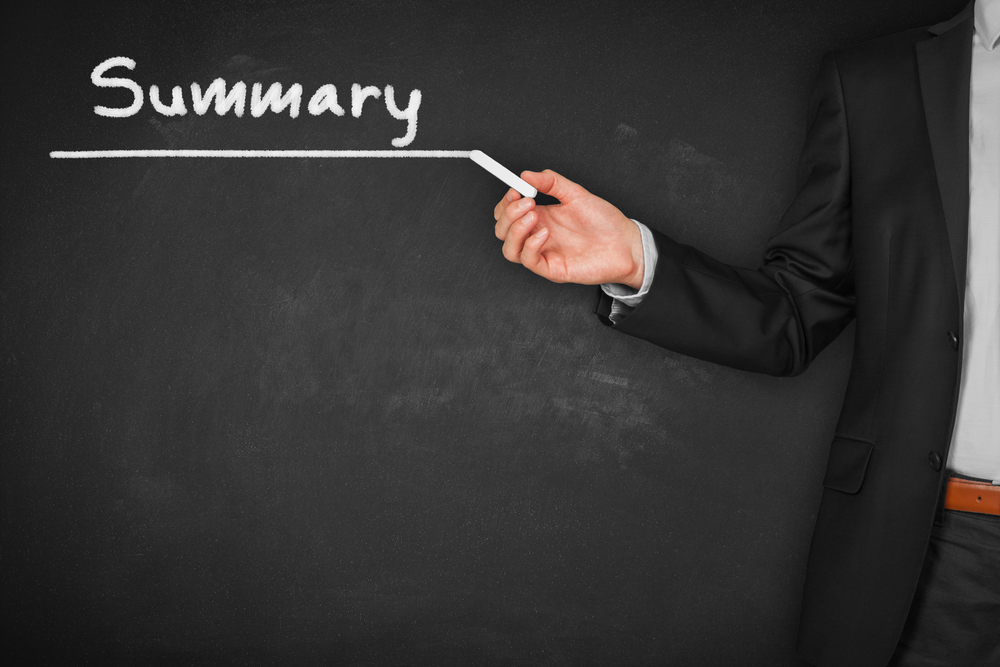 Understand what happens after you leave.
Follow this plan: start early, control action items, ask the right closing questions, leave like Fonzie, and debrief.
Leave with momentum!
Action Plan
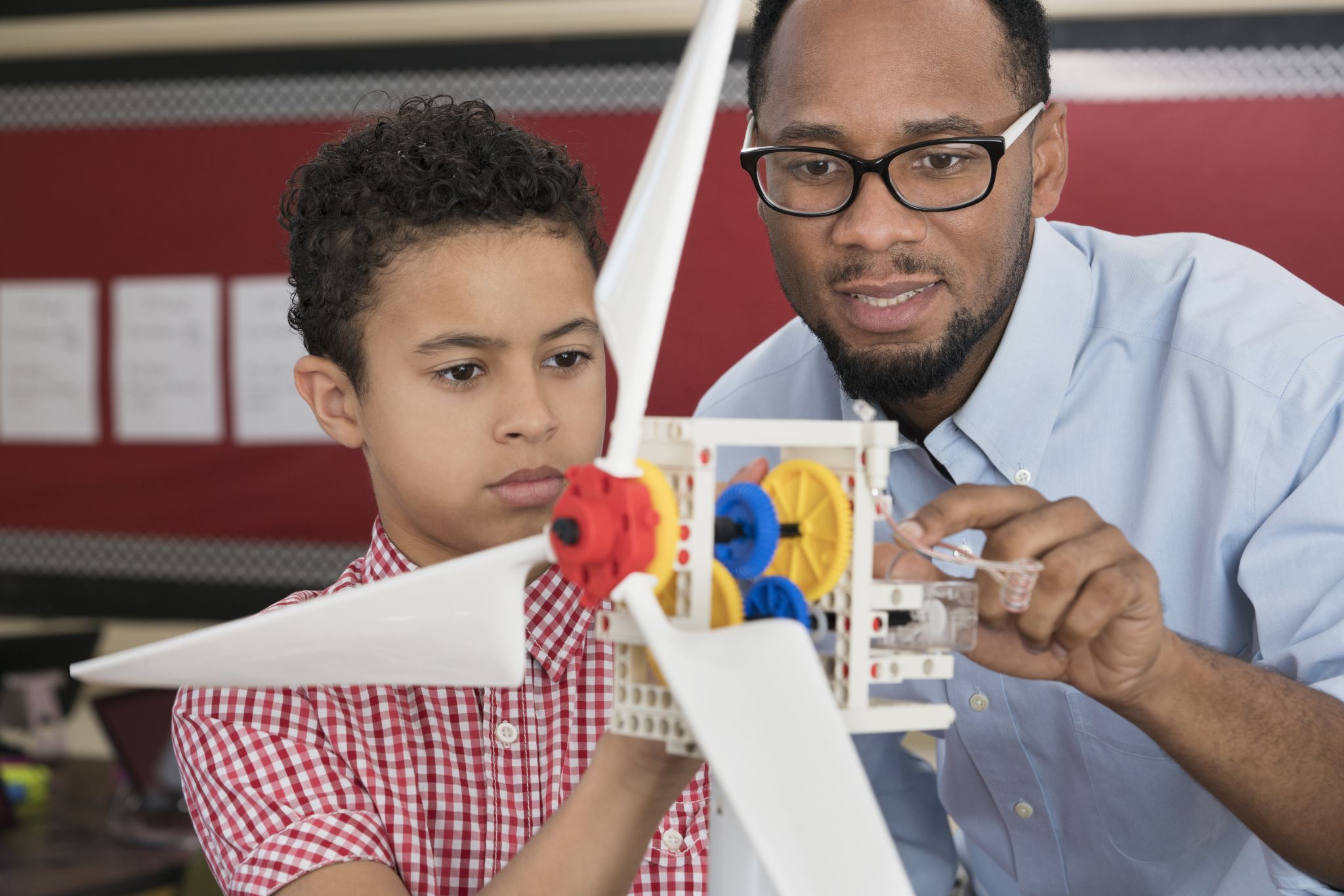 Action Plan
Finding Value that You Can Sell
November’s Topic
Questions and Discussion